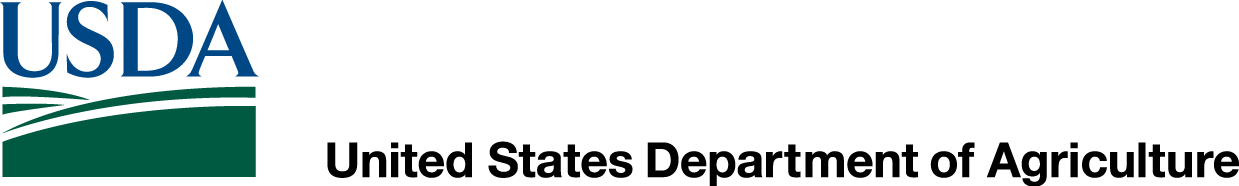 Animal and Plant Health Inspection Service
Efficacy Requirements & Stability Studies
USDA Center for Veterinary Biologics
1920 Dayton Ave.
Ames, IA  50010
November 2017
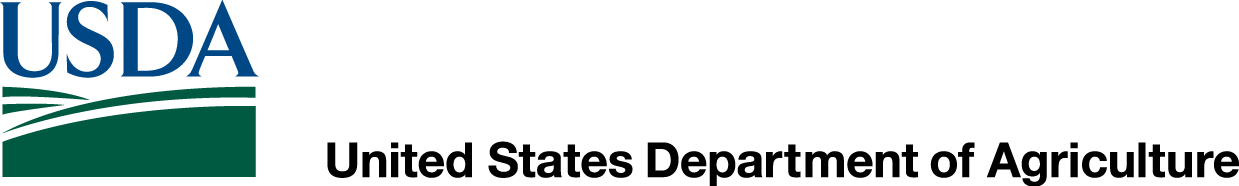 Requirements for Licensure
Pure

Safe

Efficacious

Potent
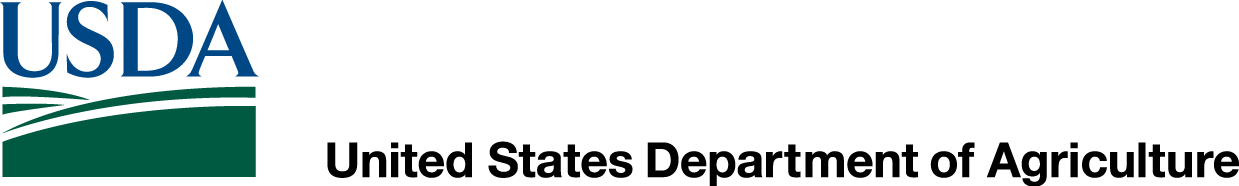 Guidelines
VS Memorandum 800.50	
Basic License Requirements
VS Memorandum 800.200	
General Licensing Consideration
VS Memorandum 800.202
Efficacy Studies
VS Memorandum 800.203
Compatibility of Components
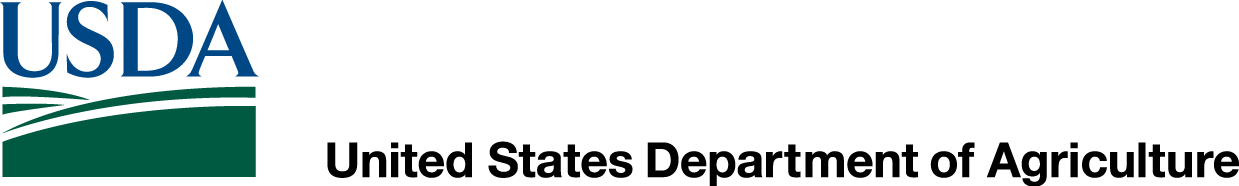 Efficacy vs Potency
Efficacy (immunogenicity):
Direct effect of a treatment on an individual subject 
Pivotal host animal vaccination-challenge study
Potency:
Serial or batch measure
Direct or indirect
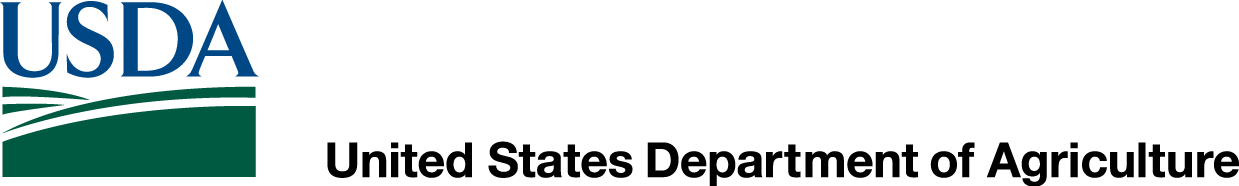 Product Potency
Live Virus Vaccine
Efficacy + 0.7 Log10+ 0.5 Log10 (or actual loss from the stability study)
		
Live bacterial Vaccine
Efficacy x 2

Killed or Inactivated Products
Efficacy serial or batch serial potency + actual loss from stability study
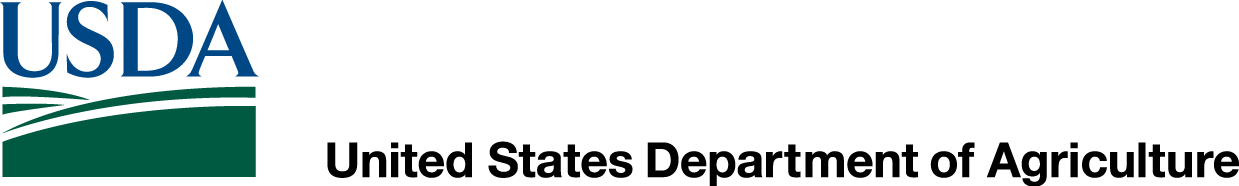 Efficacy Study Design
Experimental product for an Efficacy Study: 
Outline of Production
Production facilities 
Seed and Cell passage
Volume 
 Product quality
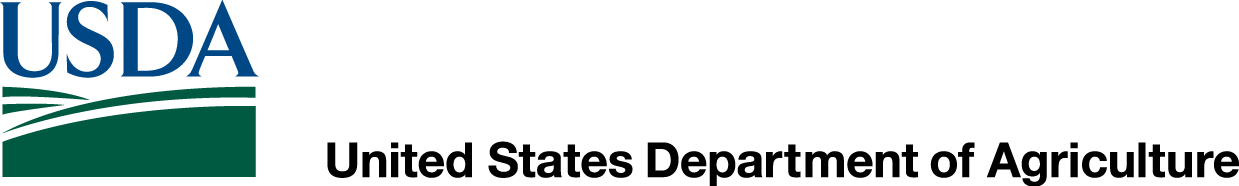 Challenge Design
Methods of Challenge:
Vaccination and Challenge 
Natural Challenge
Natural Exposure
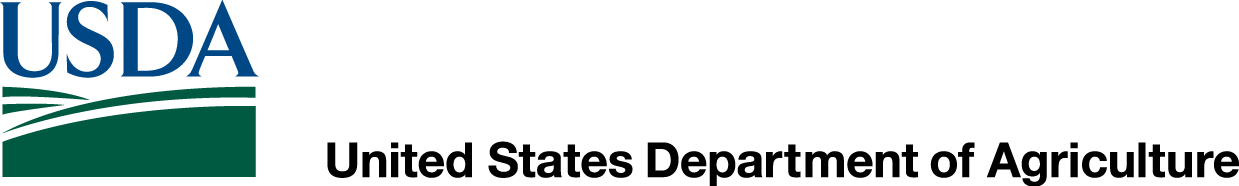 Efficacy Study Design
Subjects:
Enrollment Criteria
Identification
Environment
Number
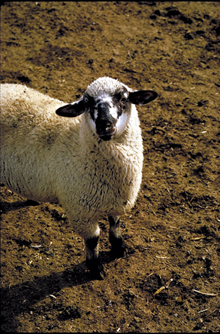 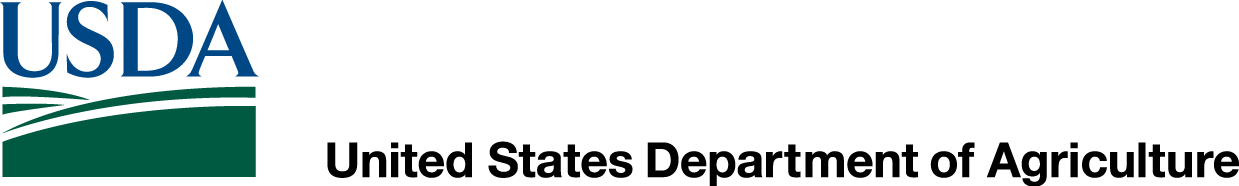 Efficacy Study Design (cont.)
Group Assignment & Treatment:
Experimental unit
Group assignment
Treatment allocation
Group proportion
Describe vaccine trial
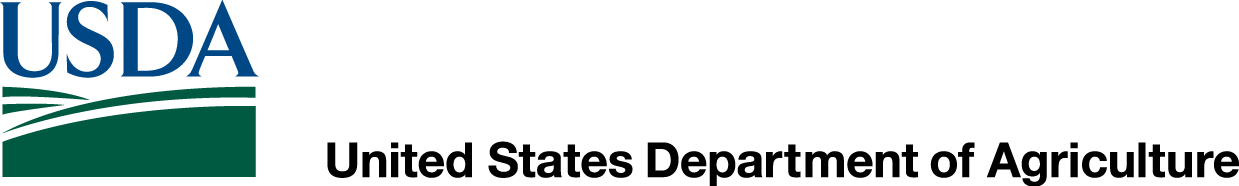 Efficacy Study Design (cont.)
Experimental Unit Passive/Active Immunity:
Dam - 
Vaccination of dam for the passive protection of offspring.
Adult-Neonate unit -
Vaccination of dam and her offspring for the protection of offspring.
Individual Unit -
Vaccination of dam & the offspring for active and passive protection.
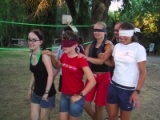 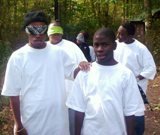 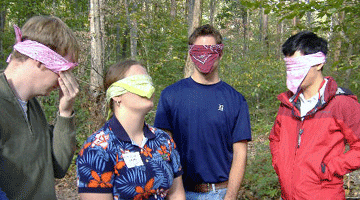 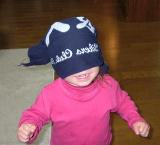 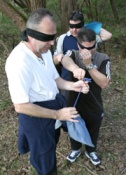 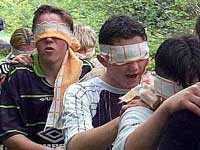 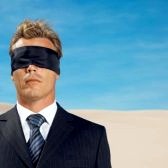 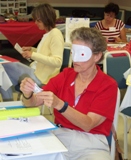 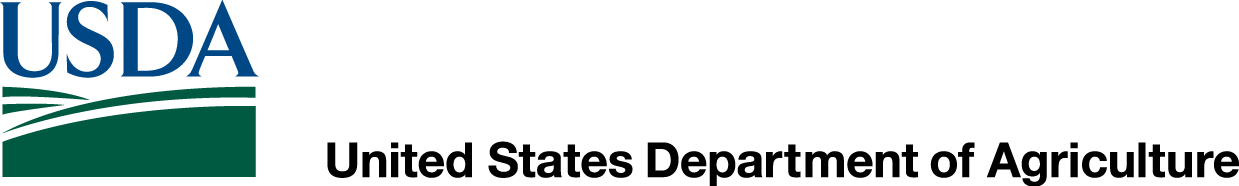 Efficacy Study Design (cont.)
Observations:
Time and Frequency
Blinding or Masking 
Masked treatment allocation
Masked group membership
Clinical observations
Lab measurements
Postmortem examinations
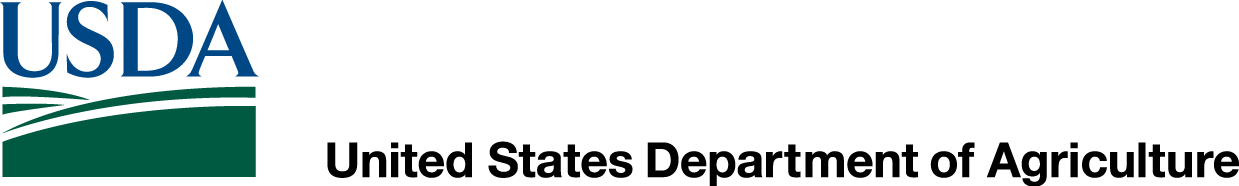 Efficacy Study Design (cont.)
Study Outcome:
Outcome specification
Case definition
Severity categorization
Natural scale of measurement
Primary outcome
Single primary outcome for each label claim
Composite observations – if clinically relevant
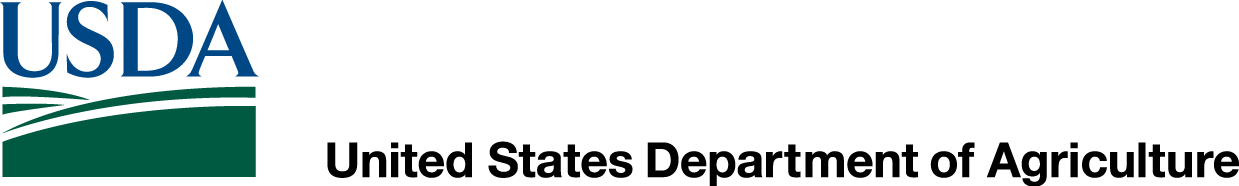 Efficacy Study Design (cont.)
Describe Data analysis:
Proposed method of analysis
Justification of appropriateness

Define Conclusion criteria
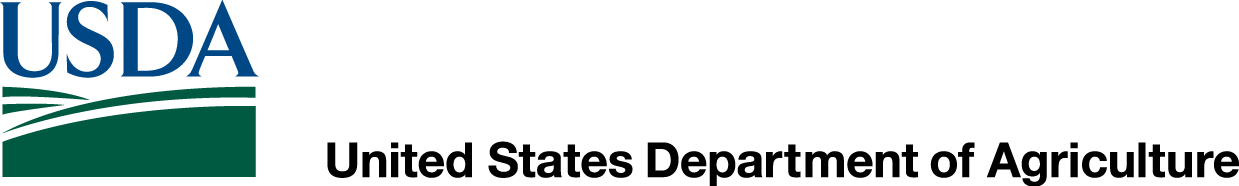 Efficacy Report Submission
Submit: 
All data
Adverse event report
Lab procedures
Serological outcomes
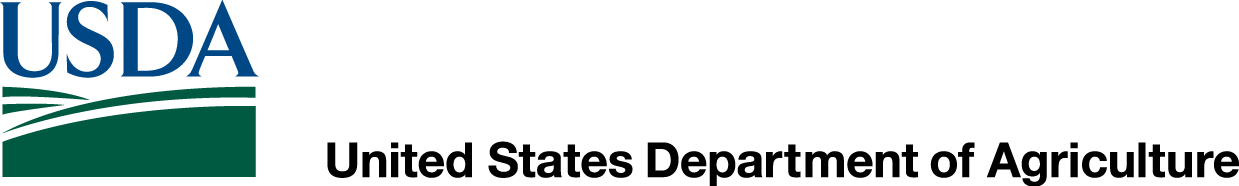 Efficacy Criteria – Label Claims
This product has been shown to be effective for the vaccination of healthy (insert name of species) X weeks of age or older against (insert name of agent or disease).  For more information regarding efficacy and safety data, see productdata.aphis.usda.gov.

Single tier label claims – Generic claim with study data on our website.
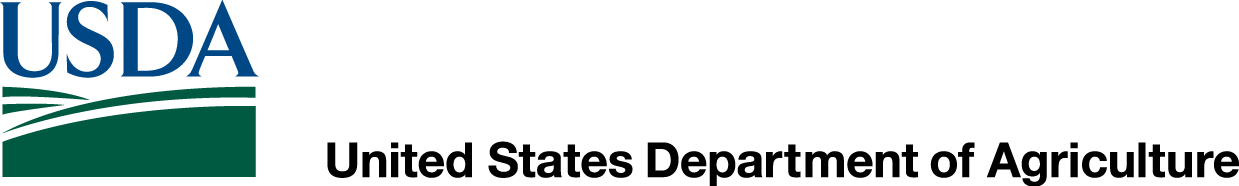 Efficacy Criteria
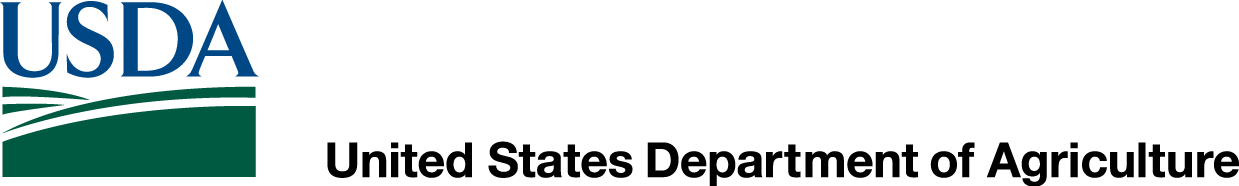 Host Species
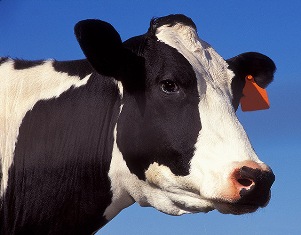 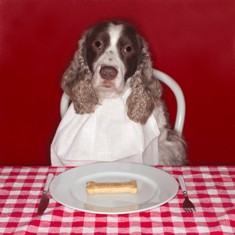 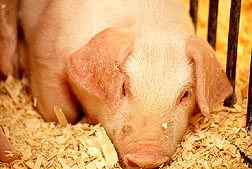 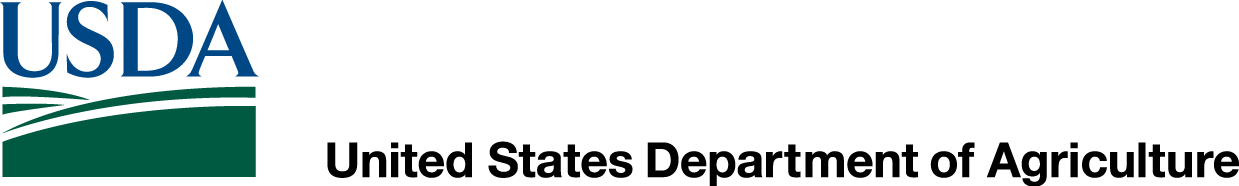 Vaccination Route of Administration
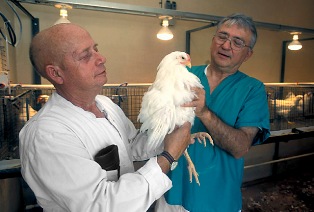 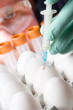 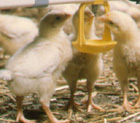 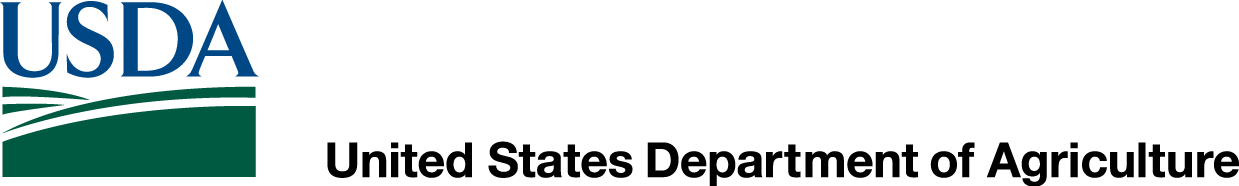 Treatment Regimen
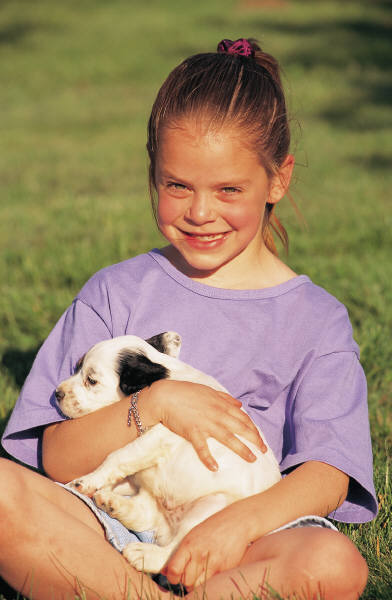 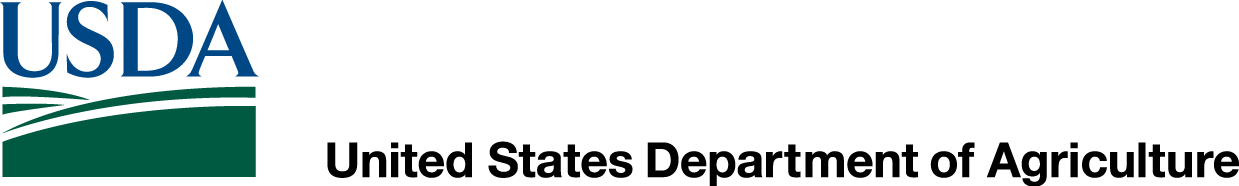 Type/Form of Disease
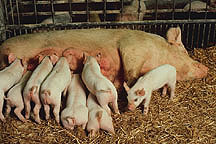 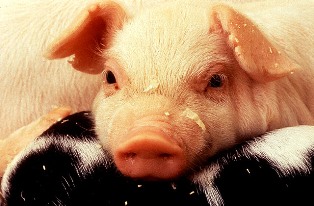 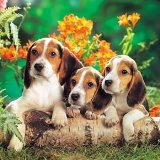 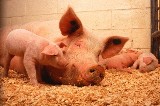 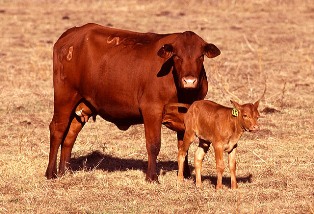 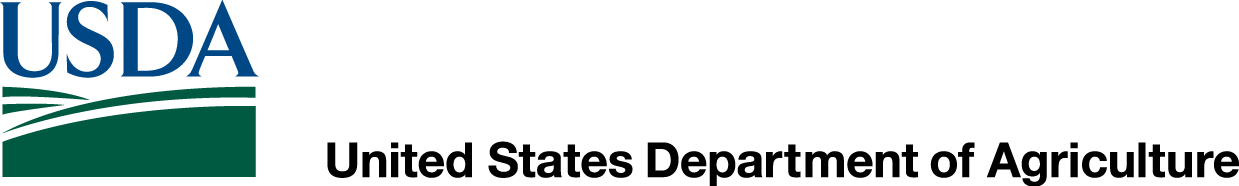 Maternal Antibody Interference
If maternal antibody interferes with immunization of young animals, then:
Data to demonstrate efficacy in the presence of expected antibody levels
Recommend revaccination when interfering levels are no longer present
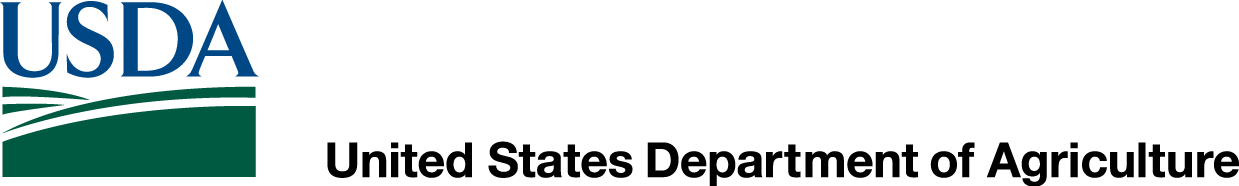 Immunity Claim
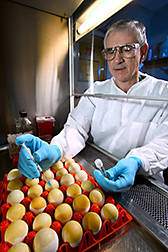 Specific claims
Onset of immunity
Duration of immunity (DOI) 
Rabies Vaccine
Specific label claims are made relative to product DOI
“New” product fractions
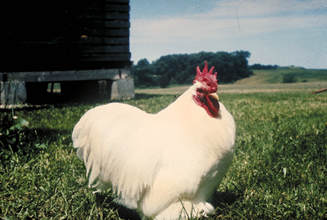 Vaccine Stability
CVB potency testing framework
Data-driven	Criteria
Consistent	Principles
Coherent	System
CVB potency testing framework
Data-driven – Test criteria based on experimental and observed data, rather than arbitrary standards.
Consistent –General principles consistent across all classes of assays and products.
Coherent –The various elements of a potency testing system must work together in a coordinated way.
Potency test specifications
Throughout-dating specificationThe minimum potency required at any time during the dating period
Release specification –The minimum potency required for lot release
Dating period –The period of time during which a lot may be marketed (“shelf life”)
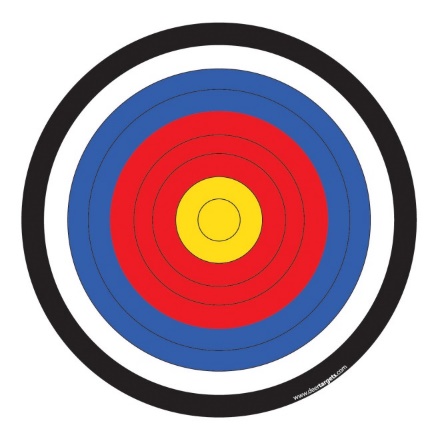 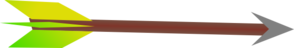 Dating Period
Release
Throughout-Dating
Potency test specifications
A change in one specification affects the others
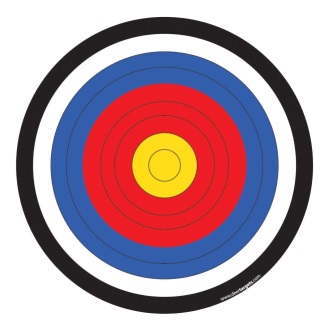 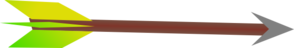 Potency test specifications
A change in one specification affects the others
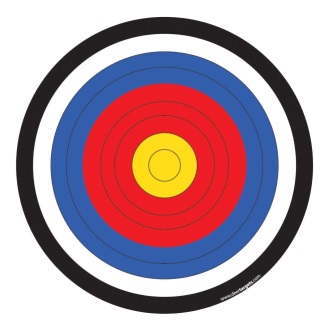 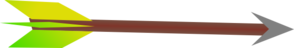 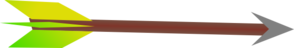 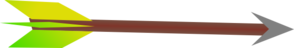 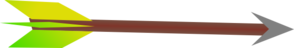 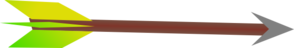 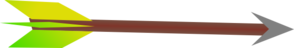 Assay variance affects each
CVB Stability
Stability – Effect of time on the potency of a product stored under specified conditions.
(Does not consider other product characteristics.)

Stability indicating assay – Validated analytical procedure that can detect quantitative changes in the potency of the product over time.
(Many potency assays are not stability-indicating.)
CVB Stability
Stability Study Required
New licenses (“confirmation of dating”)
Later changes to dating period or the release or throughout-dating specs
Significant changes to the potency test
Significant changes to the product
CVB Stability
Stability Study Design
Use stability-indicating assay(Many potency tests are not stability-indicating)
Use three representative lots
Begin test sequence immediately after fill or final formulation(Sharpest drop in potency is usually at the start of storage)
Test sequence – 3, 6, 9, 12, 18, 24 months, and annually thereafter for longer dating periods
CVB Stability
Stability Study Analysis
Estimate precision of potency test
Assay + manufacturing variance
Estimate mean potency degradation profile
Profile may be obscured by imprecision
CVB Stability
Set Potency Specifications
Throughout dating spec
Pivotal potency – potency of lot used in pivotal efficacy study
Potency variance – rewards assay and manufacturing precision
Release spec
Add mean potency loss over the desired dating period, or…
Dating period
Set dating period for desired mean potency loss allowance
CVB Stability
Stability Monitoring
After stability study is completed, test intermittent lots near the end of dating
Other Considerations
Stability of test system, particularly relative potency assays that rely on references
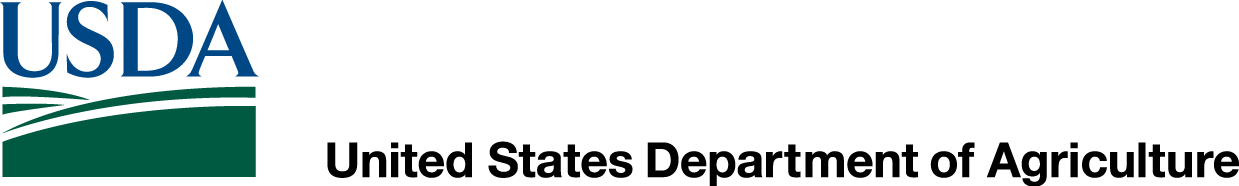 Questions?
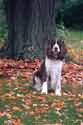 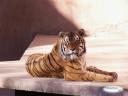 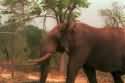